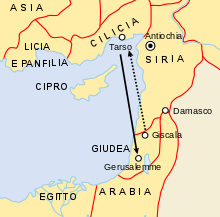 San Paolo nasce a Tarso, Cilicia
nella prima decade dopo Cristo.
Detto ‘giovane, 24-40 anni, al martirio di Santo Stefano, 
I genitori della tribù di Beniamino.
Ebbe una sorella.
Portò con sé l’eredità giudaica della famiglia
e la cultura ellenistica di Tarso.
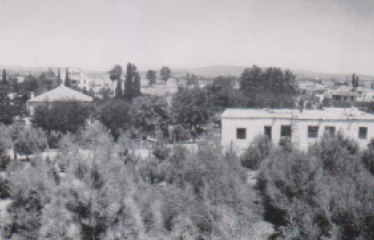 Tarso, veduta dell’ingresso della città
Tarso, porta romana chiamata dai cristiani Porta di S. Paolo
Tarso, porta San Paolo
Tarso, rovina delle terme
Tarso, ritrovamento di una antica strada.
Tarso, antiche testimonianza
Tarso. Antihe testimonianza.
Tarso, porta romana, o di Cleopatra. Marco Antonio concesse la cittadinanza romana a Tarso.
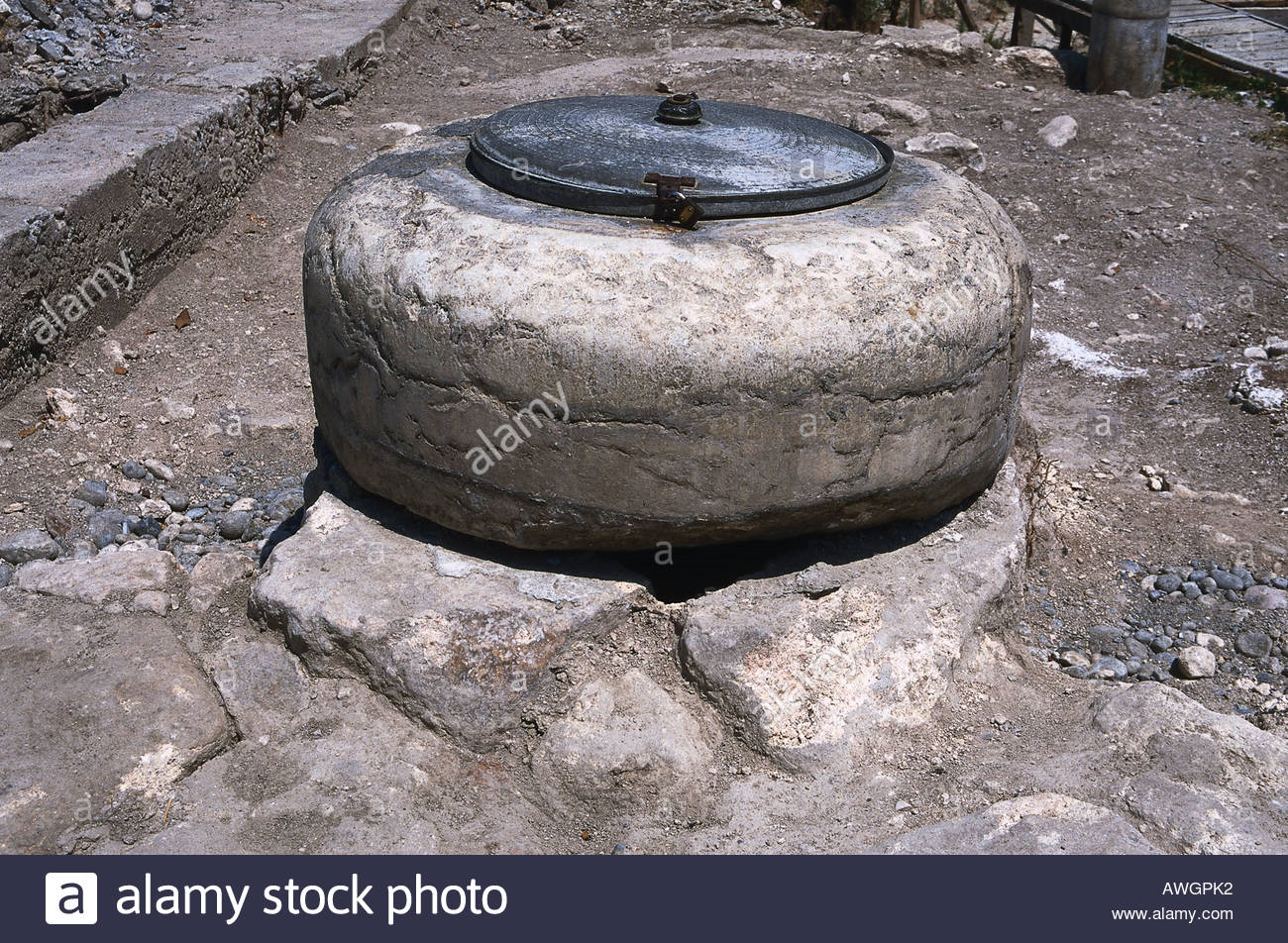 Tarso, antico pozzo
Tarso, pozzo di San Paolo
Tarso, chiesa di San Paolo